Digital Placemaking
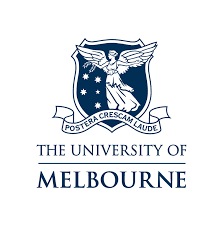 These slides are based on material prepared by Hes & Toland (2019), The University of Melbourne and University of Technology of Sydney for the Place Agency program for placemaking pedagogy.
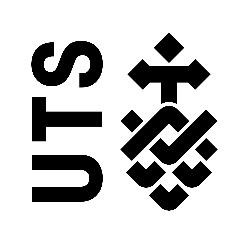 Activities
Activity 1 - Social media neighbourhood data versus ABS –  hour
What sorts of data can you get from the ABS – 20 minutes 

What sorts of data can you get from social media – using one of the case studies from Neighbourlytics – 20 minutes 

Create a mind map or Venn diagram where you identify what you can find on ABS and what you can find on Social Media and what is missing – 20 minutes
ABS – per post code:
Demographics
Education
Economic status
Religion
Language 
Etc.
Social media:
Personal comments
Photos
Activism
Shopping 
Recommendation
Visitation
Foot fall
Etc.
Other information:
Stories
History
Experiences 
Senses 
Sense of place 
Etc.
Activity 2 – applying specifically to your case study – 30 mins
Given your understanding of the data available from the ABS (or equivalent) , social media and other sources think about your case study.

Create examples of the data you would collect and how this would inform you case study

For example – If the Census data tells you there is a big Greek community, and social media shows that they love a specific festival, what could this mean for placemaking in your case study? and would you need to do any further data collection to make this happen?
Activity 3 – applying it to the design of the place – 30 mins – 1 hour if presenting
Step 1 – Individually think about one idea based on the data collected – 5 mins – what is the idea, is there any other data you would need – the idea needs to respond to at least 1 piece of data from the ABS and one piece of data from another digital source (Facebook, twitter, LinkedIn, etc.) and one suggested data requirement and how you would collect it. 10 mins 

Step 2 – share your ideas with the group – discuss as a group the ideas and brain storm what other data. 10 mins 

Step 3 – group chooses 2-5 ideas to move forward – summarise additional research to be done 10 mins 

Report to the class – each group spend 5 minutes talking about their site and their two favourite ideas and the data that these ideas have come from.
Activity 4 – what digital technology could be used in the case study 1 hour
Step 1 – research digital technology that could be useful for the case study – 5 mins individual 
Step 2 – discuss this with your group choose 3 favourite technologies – 10 mins
Step 3 – discuss where the technology will go, what its benefits will be and what its ongoing management and investment will need to be – 10 mins
Step 4 – prepare a short presentation one slide per idea – 5 mins 
Step 5 – present to the class – 5 mins per group